FND SERVER
FND
Feasible
 Network Development
Ahmet Akyol
RIdvan TanIk
Gürkan KuŞ
Hakan EmekÇİ
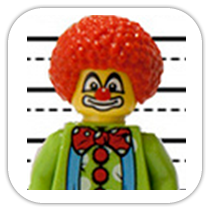 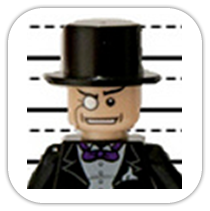 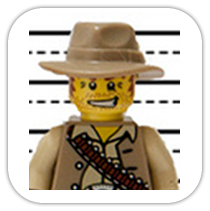 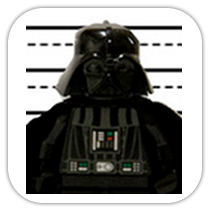 AGENDA
Problem Definition
Current Solution
What We Offer
Project 
FND SERVER
FND Admin Tool
FND RESULT server
Are we there yet?
Questions
[Speaker Notes: Have you ever]
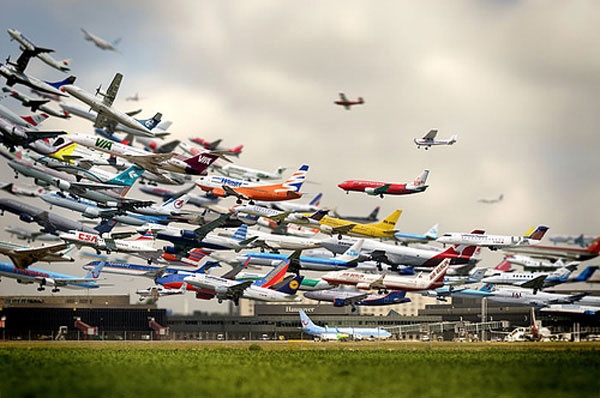 The Problem
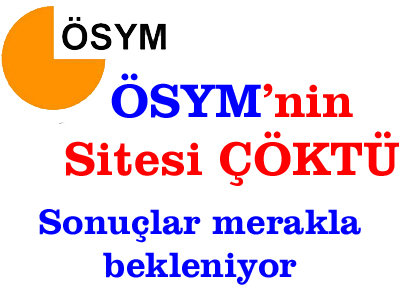 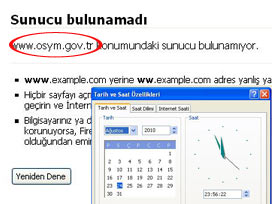 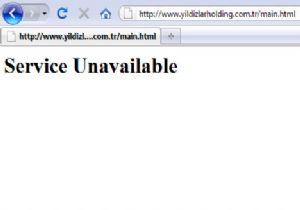 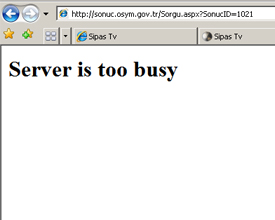 [Speaker Notes: Problemi açıkla orneği ver]
PROBLEM DEFINITION (v2.0)
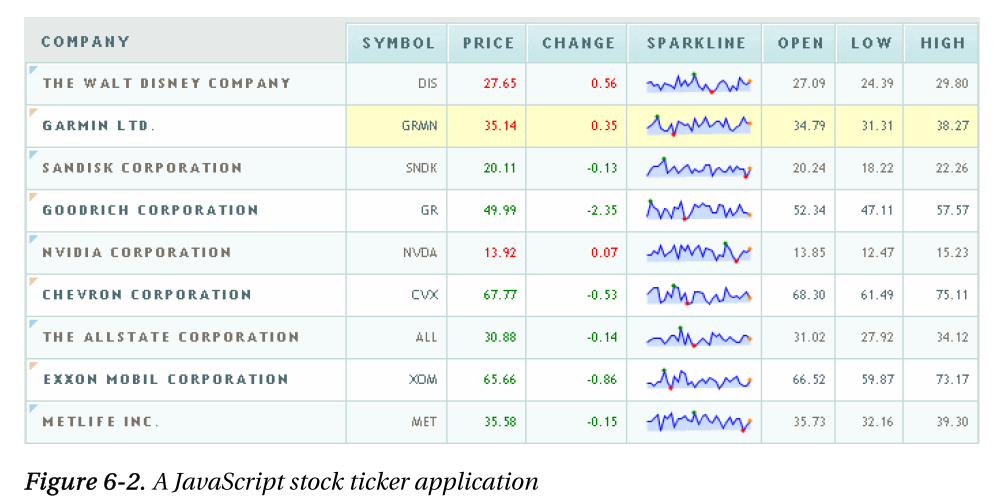 [Speaker Notes: Genel yapıyı anlat ve problemin server-data arasında olduğunu belirt]
Current Solution
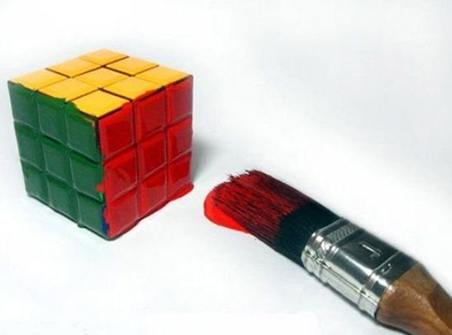 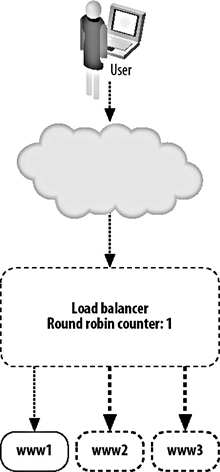 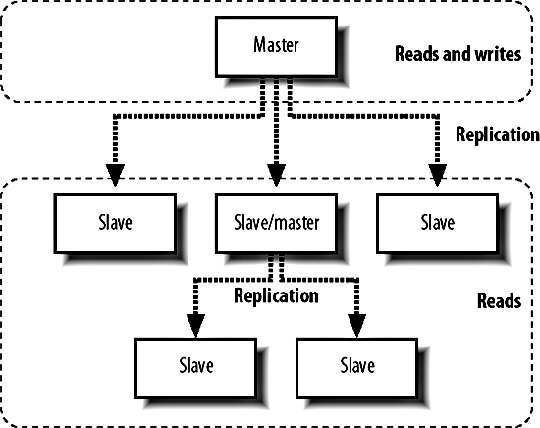 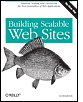 [Speaker Notes: HESAPLAMALAR]
BLOKING v.s. NON BLOCKING
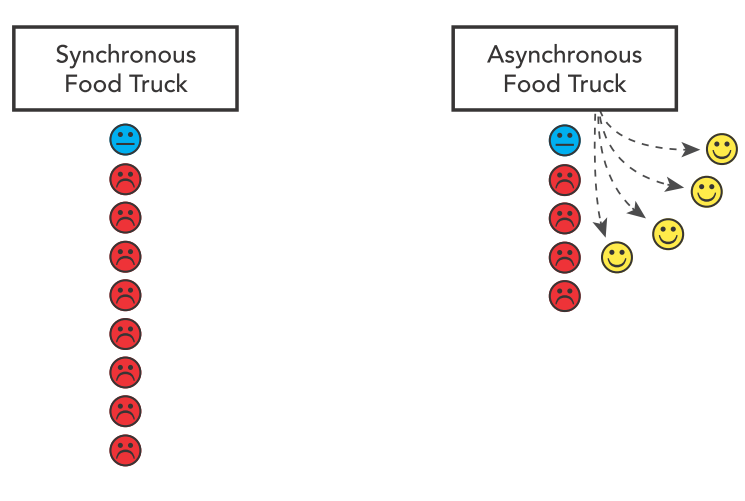 [Speaker Notes: Genel yapıyı anlat ve problemin server-data arasında olduğunu belirt]
hybrId apps as a solutIon
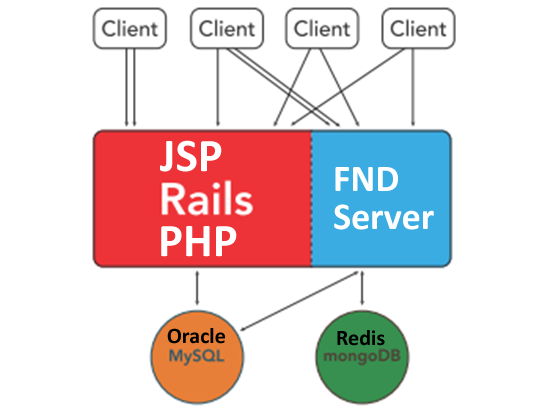 [Speaker Notes: Genel yapıyı anlat ve problemin server-data arasında olduğunu belirt]
Fnd server
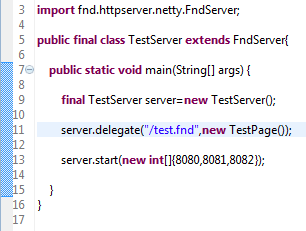 [Speaker Notes: Genel yapıyı anlat ve problemin server-data arasında olduğunu belirt]
Fnd server
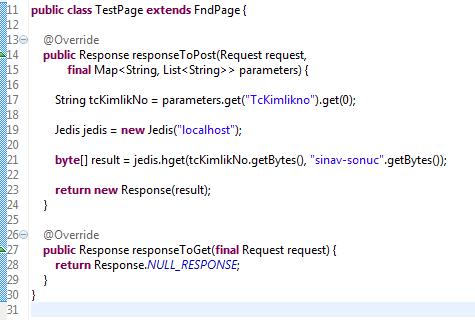 [Speaker Notes: Genel yapıyı anlat ve problemin server-data arasında olduğunu belirt]
Fnd server performance
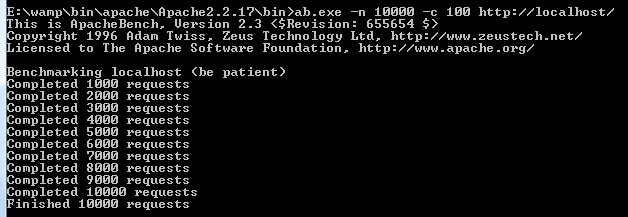 Time: 40 seconds passed
request count: 568,544
request(MB) : 131
 
Time: 45 seconds passed
request count: 642,074
request(MB) : 146
[Speaker Notes: Genel yapıyı anlat ve problemin server-data arasında olduğunu belirt]
FND result server
FND RESULT Server NODE
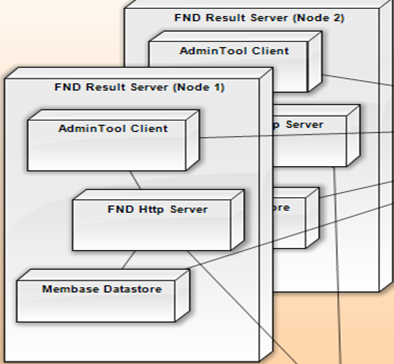 FND RESULT Server NODE
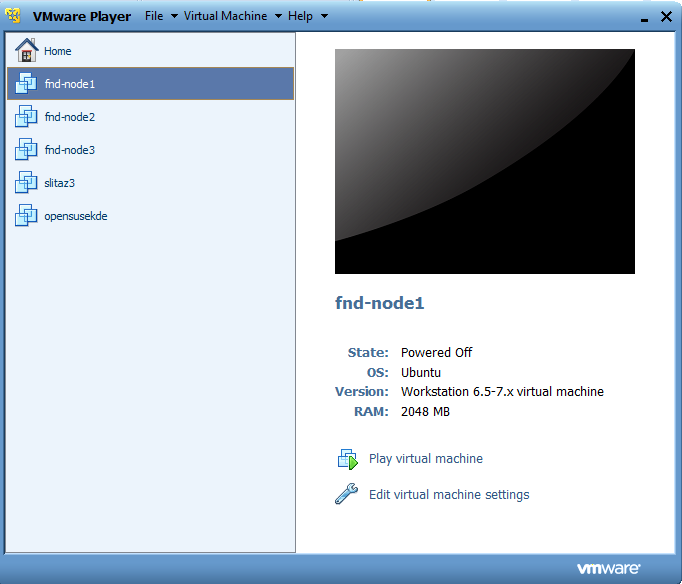 Admin Tool
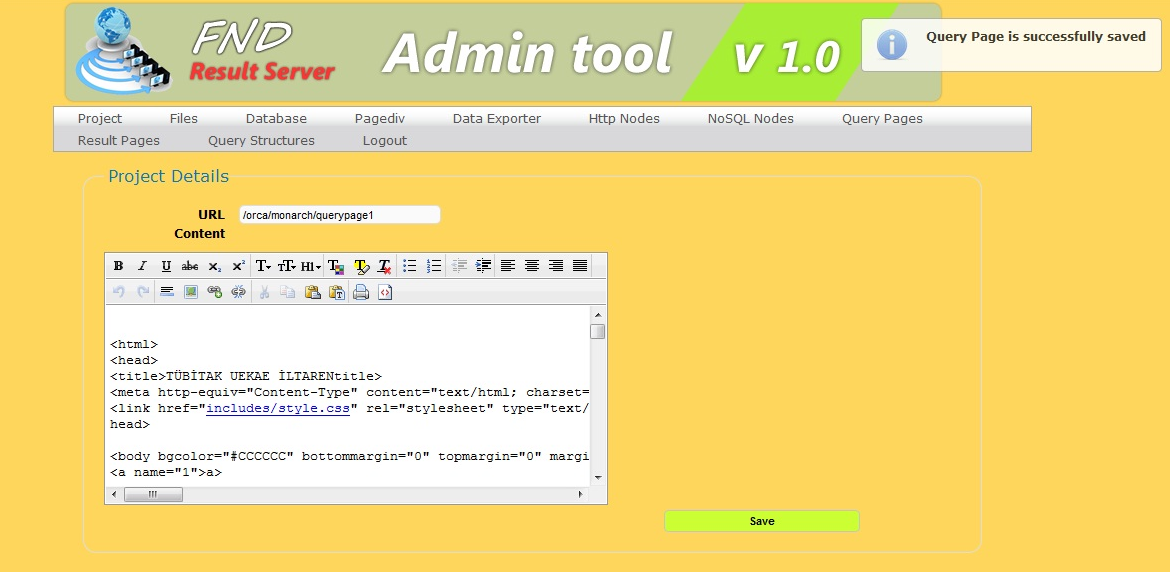 Are we there yet ?
So far ….
What’s next ….
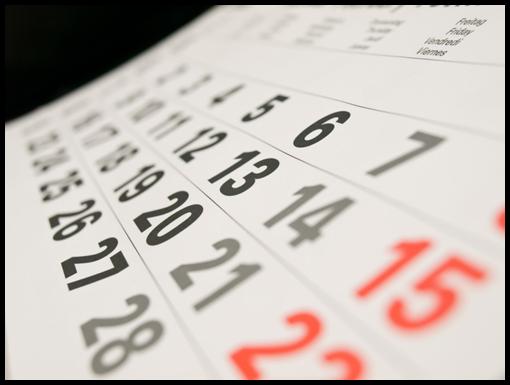 Questions
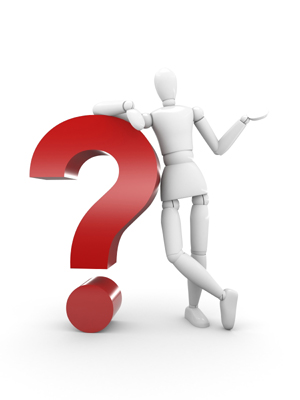